Radicali con la calcolatrice e approssimazioni. Risposte e commenti
Daniela Valenti, 2021
1
Quesito 1
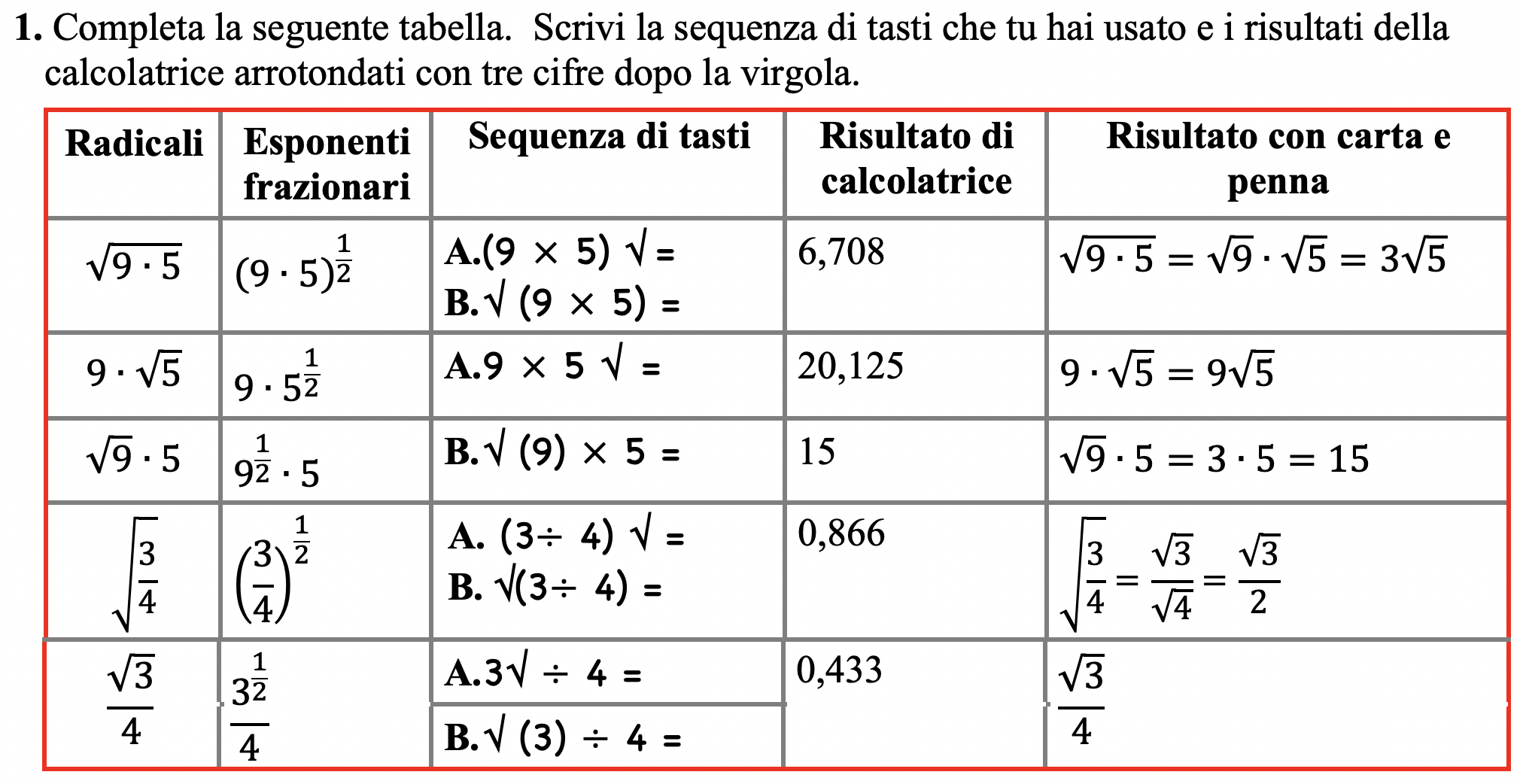 Daniela Valenti, 2021
2
Quesito 2
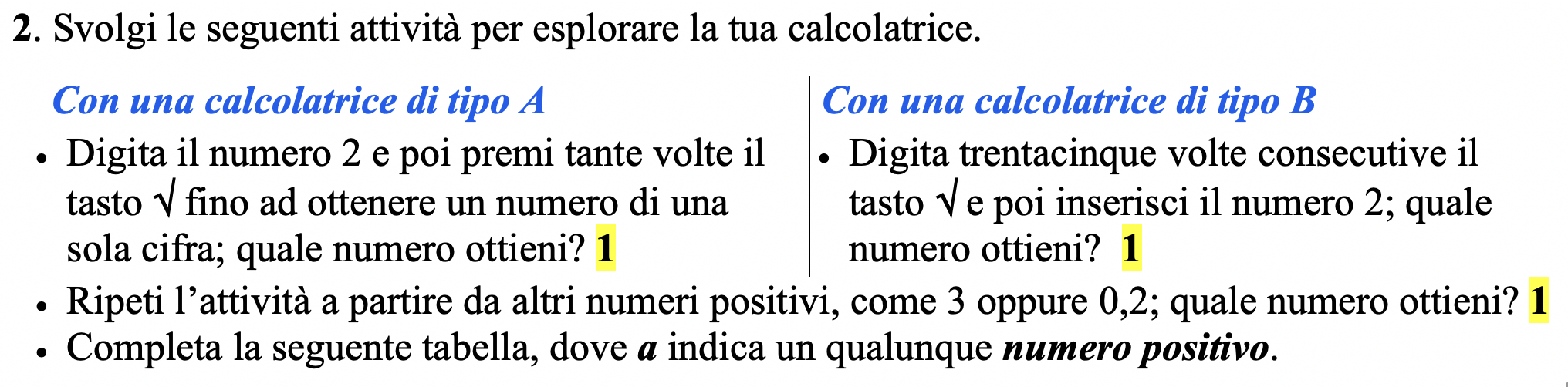 Come spieghi questi risultati?
Daniela Valenti, 2021
3
Quesito 2
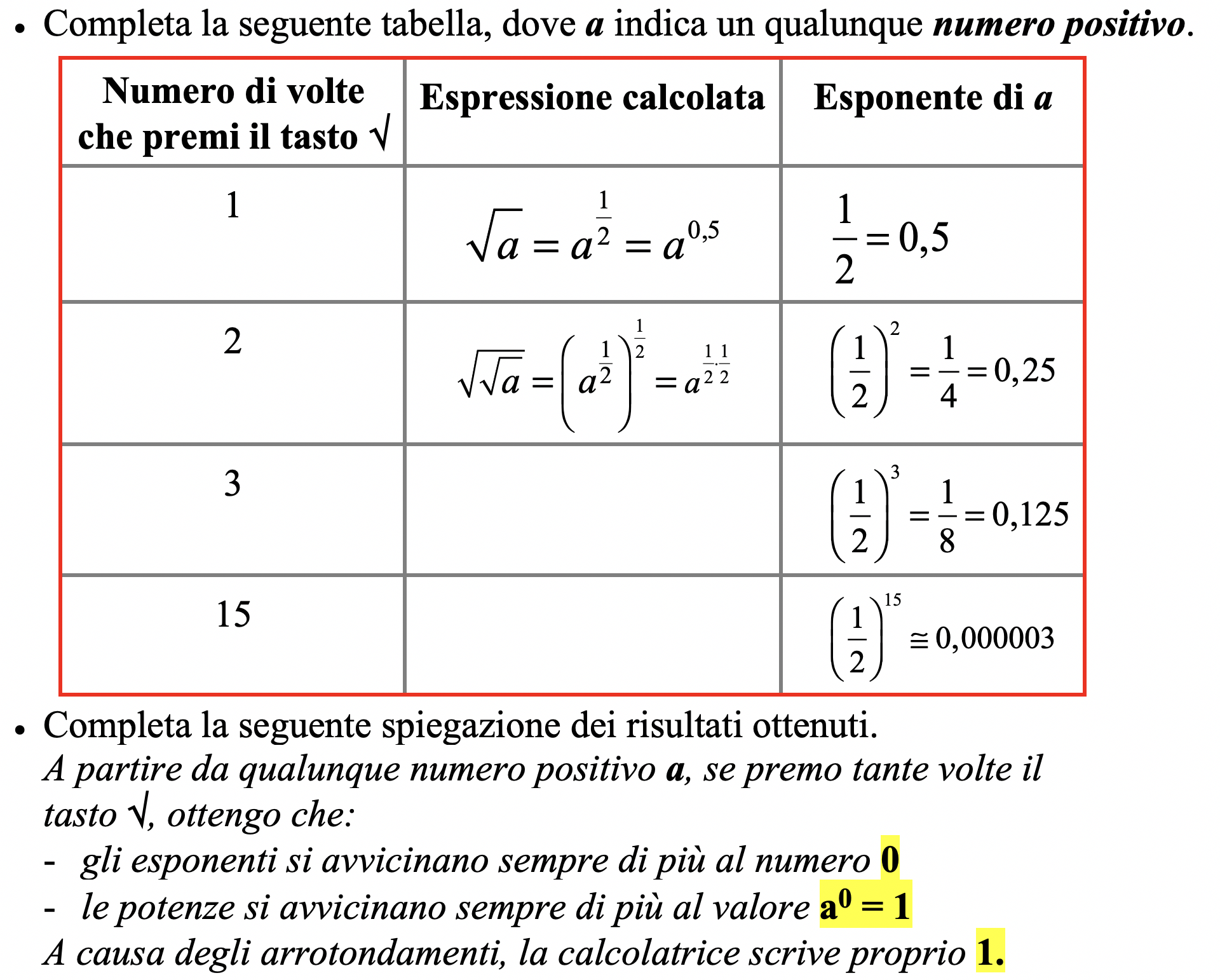 Daniela Valenti, 2021
4
Quesito 2
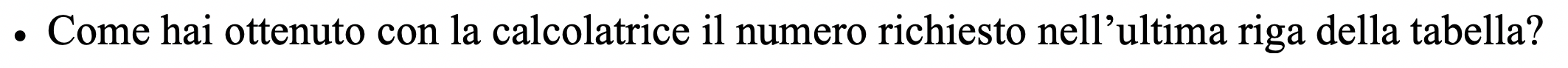 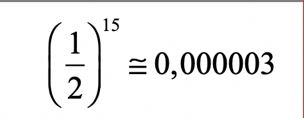 Varie risposte possibili, ad esempio:
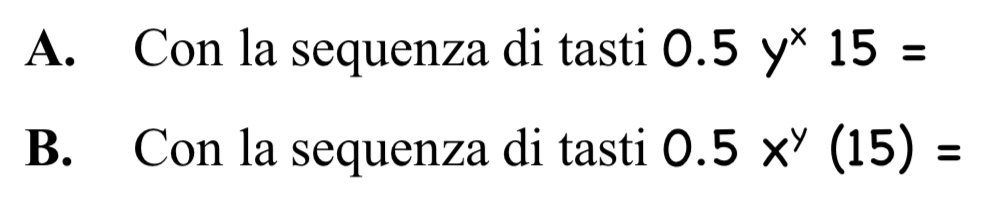 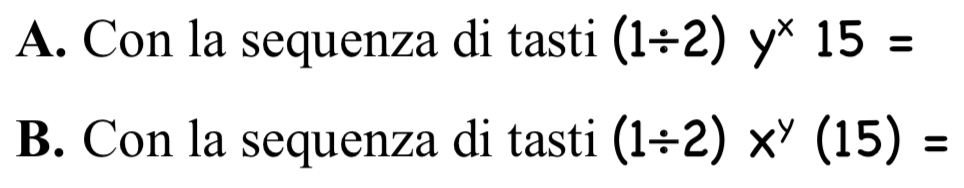 Con il tasto yx puoi calcolare le potenze, con la possibilità di scegliere la base (y) e l’esponente (x).
In varie calcolatrici il tasto yx compare con altri nomi, ad esempio xy.
Daniela Valenti, 2021
5